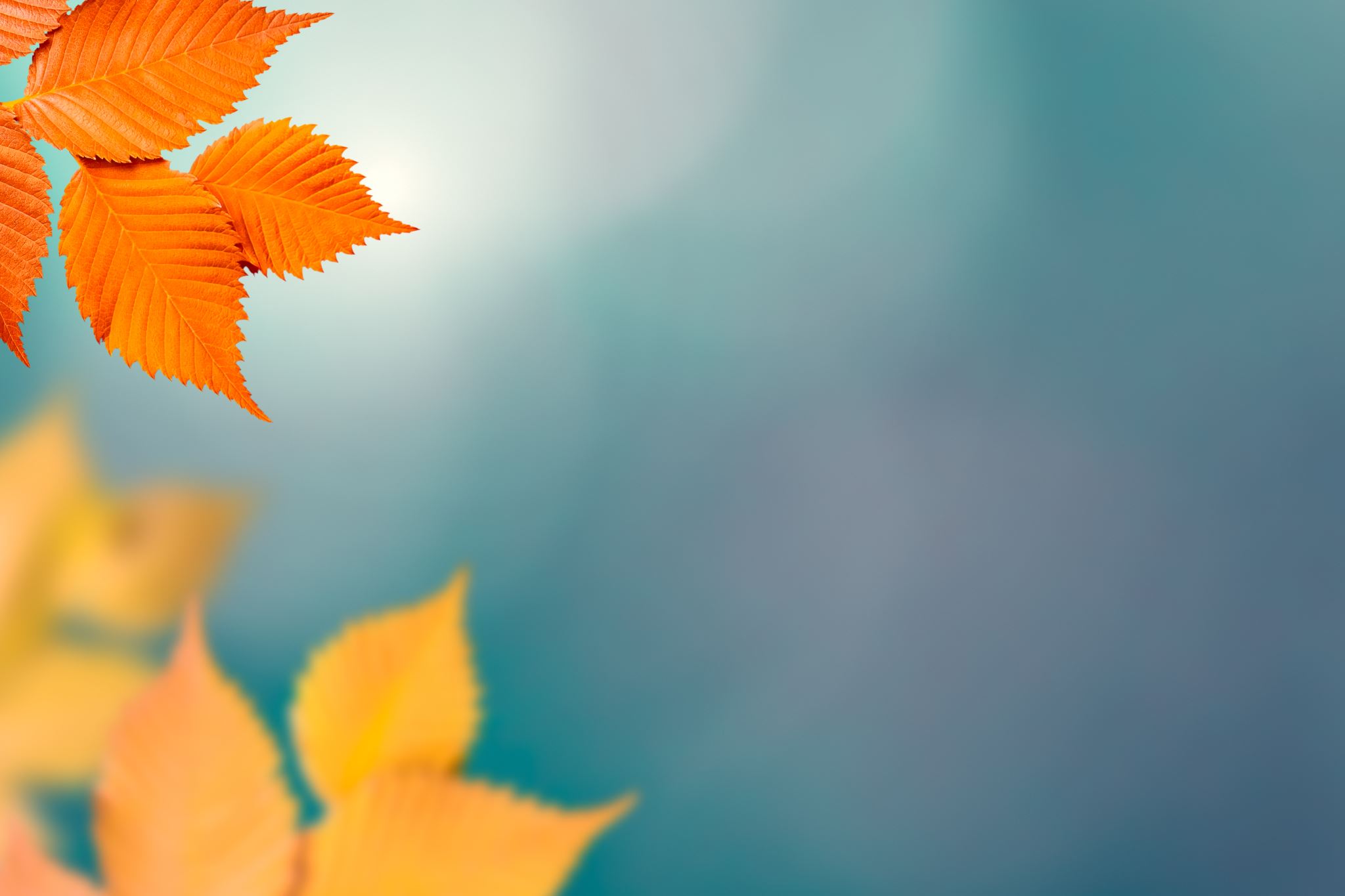 ON 
MOUNT  ZION
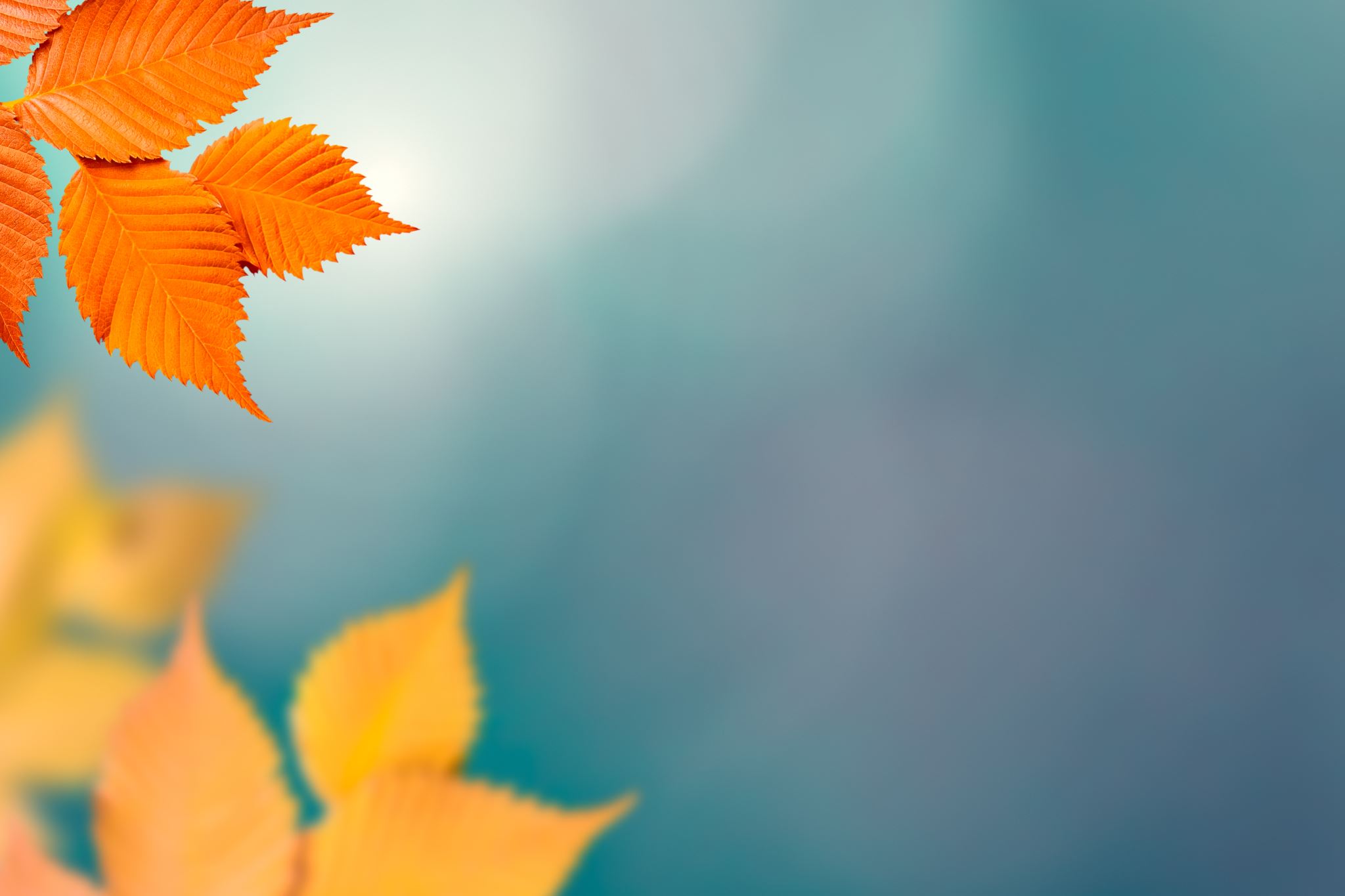 1See the signals all around, soon six thousand years will end,
Before then the saints will gather to the Kingdom.
Voices together shall blend, we shall all see eye to eye,When the Lord shall bring again the glorious Zion.
Refrain:On mount Zion, with the Lamb,How I long to stand, 
And spend forty days of comfort with my Saviour.
On mount Zion, with the Lamb,How I long to be,Withersoever the Shepherd, Jesus, leadeth.
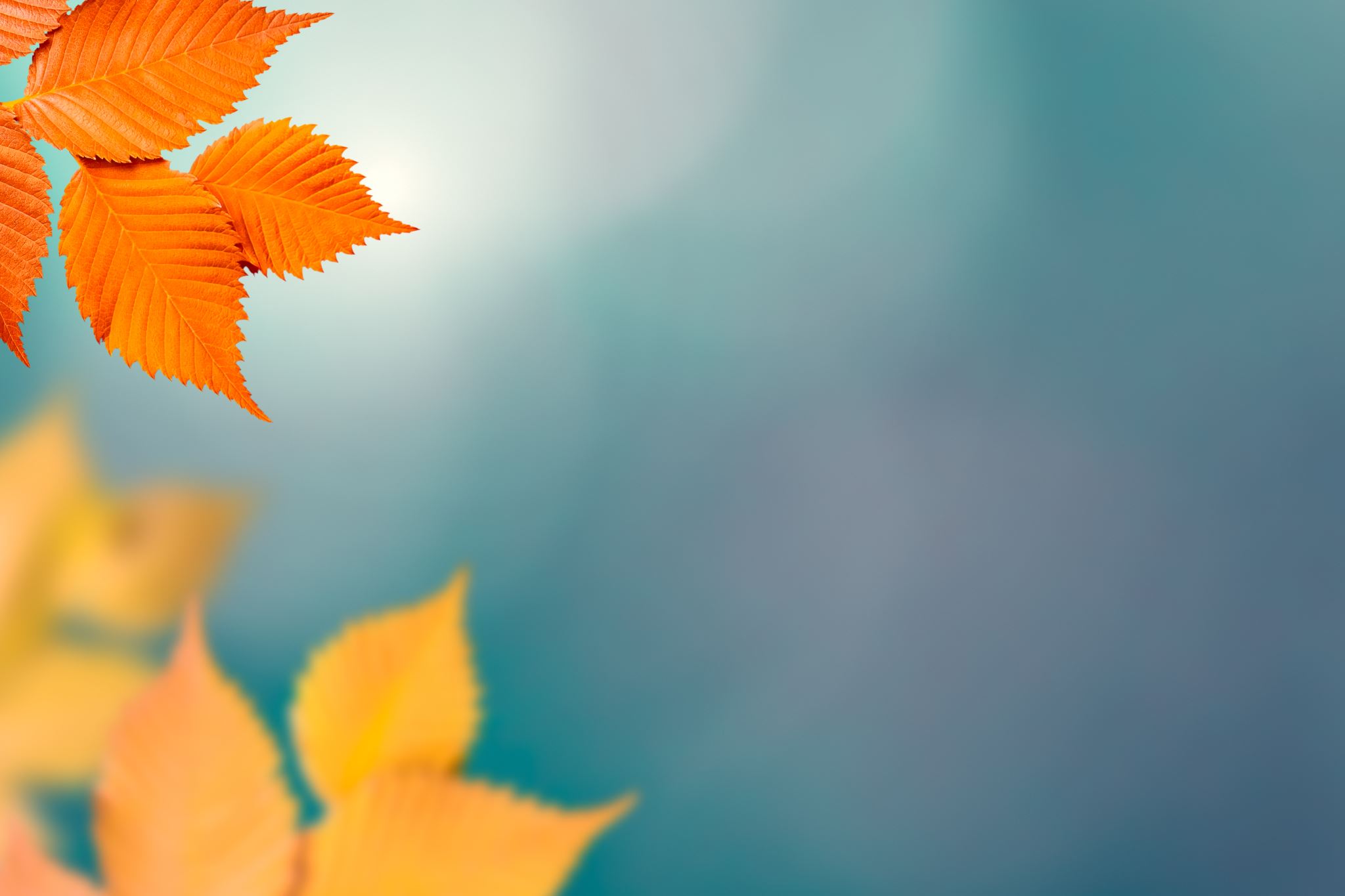 2Oh despise not prophecy, to the Rod your ears lend,
It’s a chart that shows the way back to the Kingdom.To the Lord the precious wheat, are the apple of His eye,They’ll receive the forces of Gentiles on Zion.
Refrain:On mount Zion, with the Lamb,How I long to stand, 
And spend forty days of comfort with my Saviour.
On mount Zion, with the Lamb,How I long to be,Withersoever the Shepherd, Jesus, leadeth.
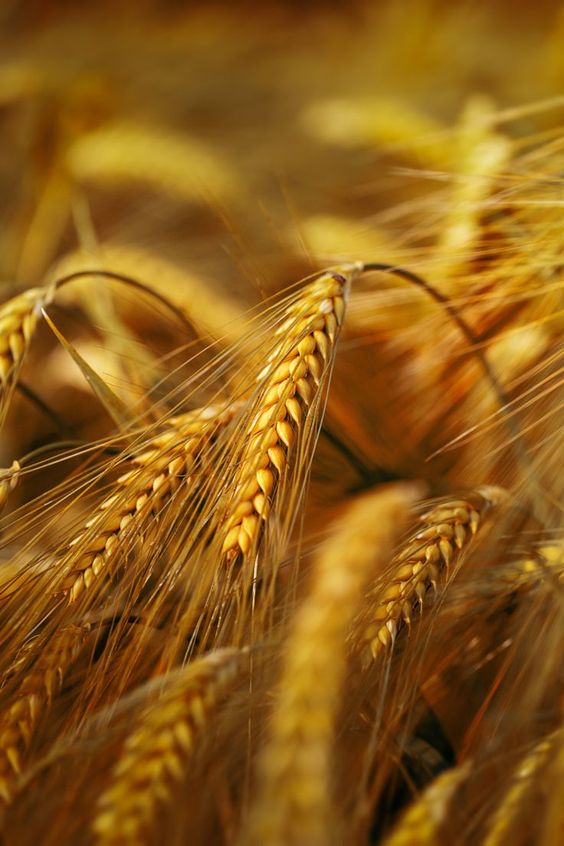 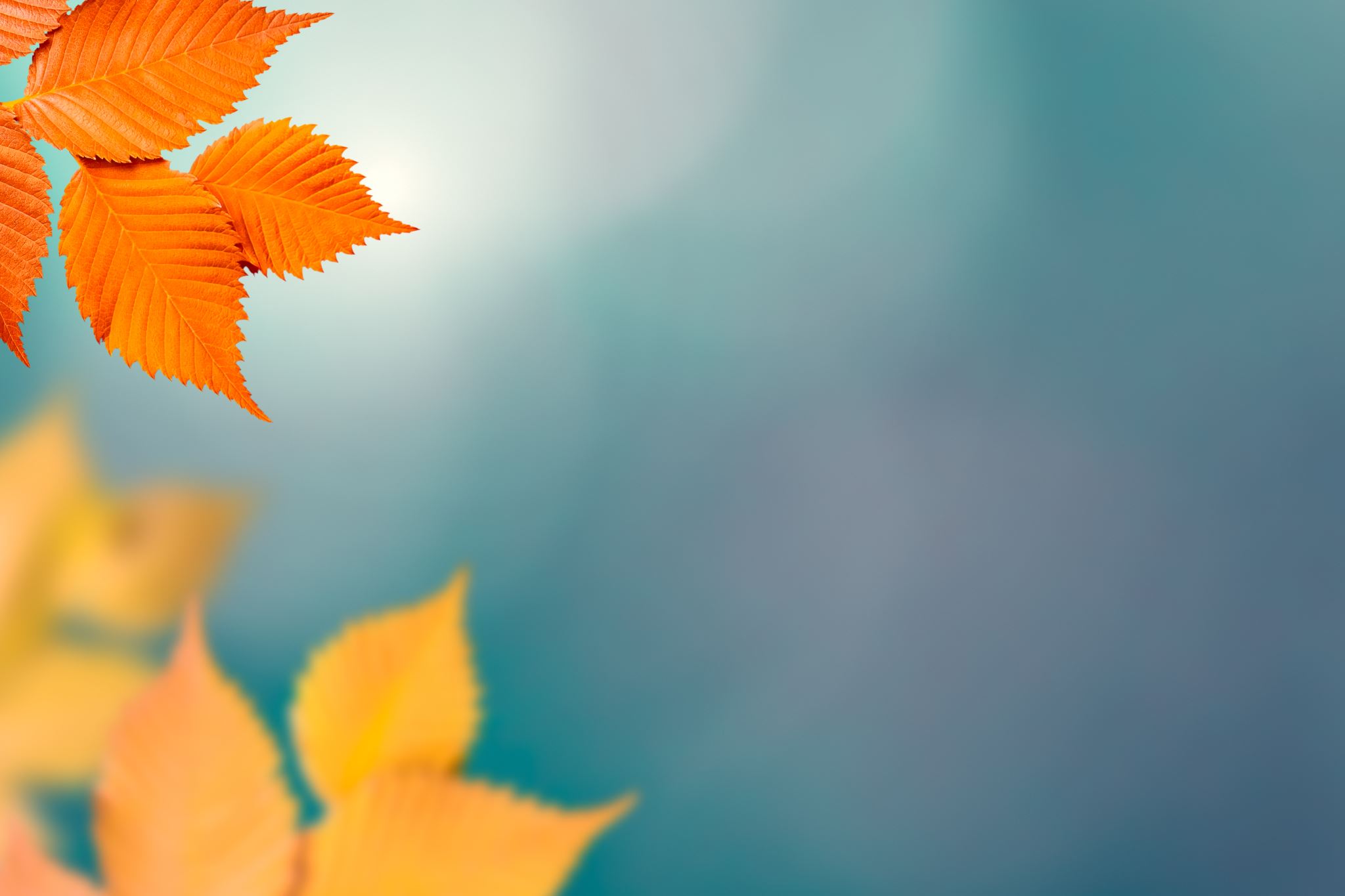 3One forty-four thousand saints, will have no guile in their mouth,
For before the throne of God they are without fault.
Talk about me as you please, I’ll talk about you on my knee,
For I want to stand with Jesus upon Zion.

Refrain:On mount Zion, with the Lamb,How I long to stand, 
And spend forty days of comfort with my Saviour.
On mount Zion, with the Lamb,How I long to be,Withersoever the Shepherd, Jesus, leadeth.
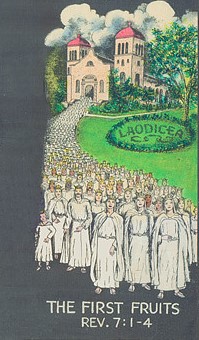 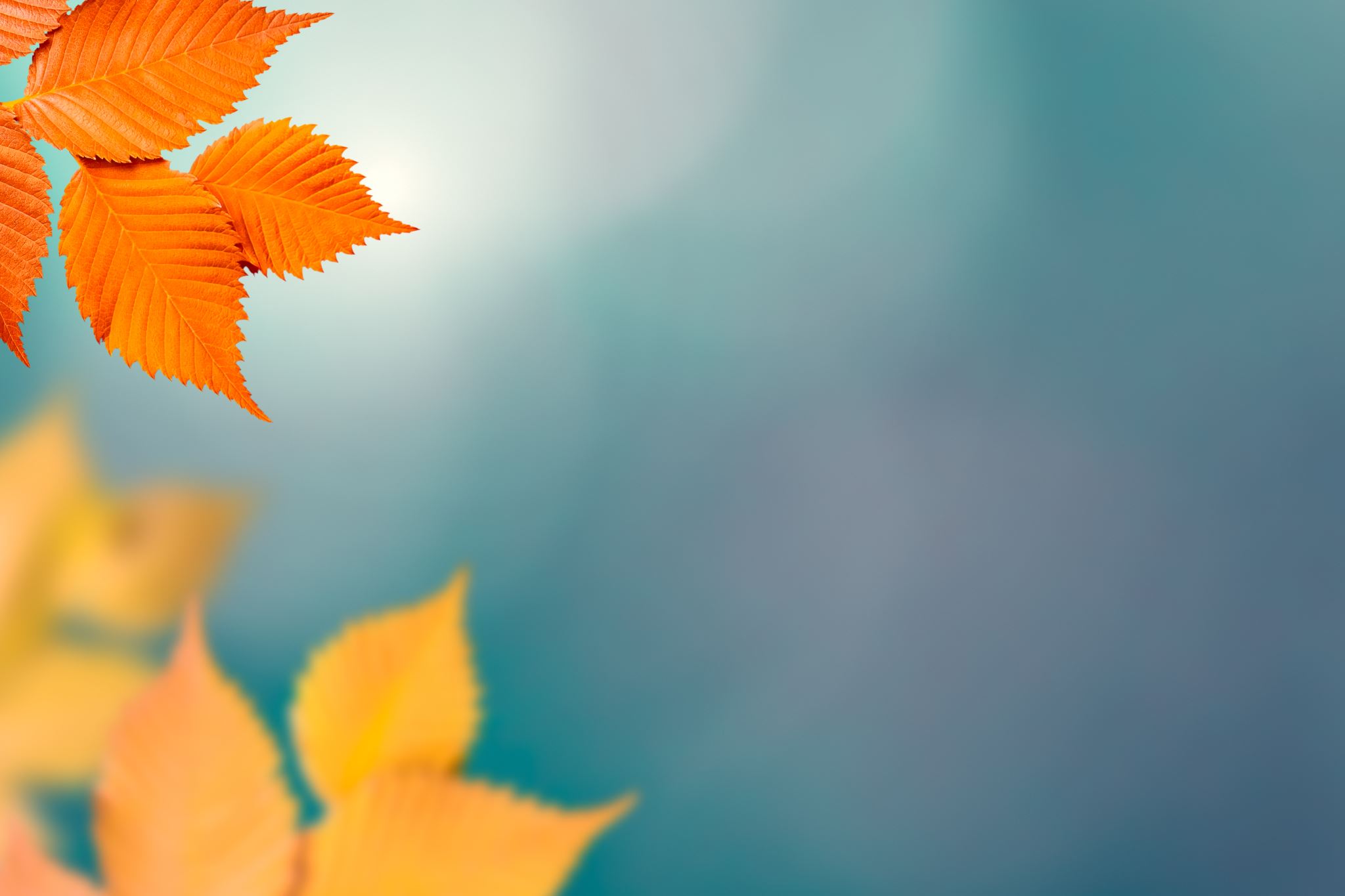 4They shall come in from the North, they shall flow in from the South,And the temple will be built by Gentile effort.The abundance of the sea, from the West and East to thee,For the law shall go forth in that day from Zion.
Refrain:On mount Zion, with the Lamb,How I long to stand, 
And spend forty days of comfort with my Saviour.
On mount Zion, with the Lamb,How I long to be,Withersoever the Shepherd, Jesus, leadeth.
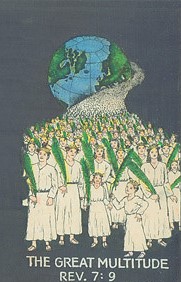